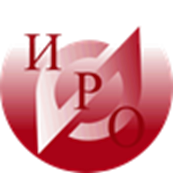 «Хорошая» образовательная программа дошкольной организации: мнение практиков
© ГАУ ДПО ЯО «Институт развития образования»
© Коточигова Е.В.
© Надежина М.А.
Почему об этом надо говорить?
Мнение педагогов о назначении ООП ДО
Ассоциации педагогов понятия программа с цветом
Мнение педагогов о преимуществах коллективного создания ООП ДО
Разработчики программы (мнение  воспитателей, %)
Мнение педагогов о своеобразии ООП ДО
Значимость критериев для оценки качества образовательной программы (ранжированный список)
Подведем итоги.Мнение практиков
«Хорошая» программа – это:
Программа, ориентированная на «структурные» характеристики 
Программа, ориентированная на педагога (инициатива принадлежит педагогу)
Крайне редки случаи, ориентации на ребенка
Единичные случаи ориентации на окружение ребенка, семью
Отсутствует ориентация на критерий «научность», «доказательства эффективности программы»
Нет ориентации на долгосрочные результаты
Спасибо за вниманиеГотовы ответить на вопросы
Контакты: Адрес: 150014, 
г. Ярославль, 
ул. Богдановича, 16
Тел.:(8-4852) 45-99-39
E-mail: kdno@yandex.ru
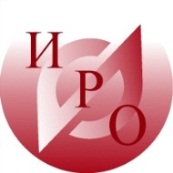